UNIVERSITÀ DEGLI STUDI DI MODENA E REGGIO EMILIA
Dipartimento di Scienze Fisiche, Informatiche e
Matematiche
CORSO DI LAUREA IN INFORMATICA
Analisi e Valutazione Sperimentale di
Tecniche di Similarità Semantica tra Frasi in un Contesto Multilingue
Laureando:
Marco Paradisi
Relatore:
Ing.  Riccardo Martoglia
Anno Accademico
2018-2019
Natural Language ProcessingTrattamento automatico del linguaggio naturale
Nelle applicazioni moderne c’è sempre più necessità di comprensione automatica del testo
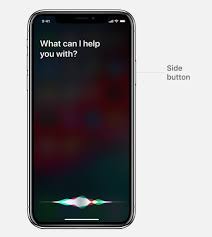 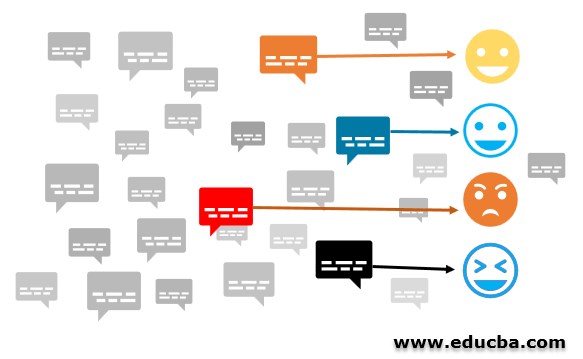 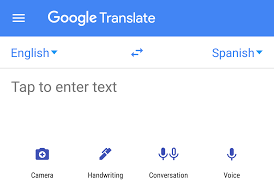 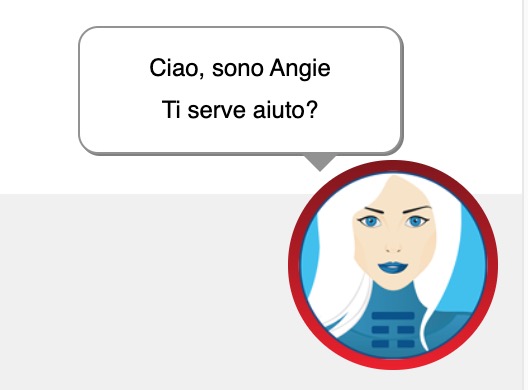 OBIETTIVI DELLA TESI
Analisi di due differenti librerie che operano nel campo del Natural Language Processing (NLP) e loro funzionalità




Analisi della similarità semantica tra coppie di frasi utilizzando tali librerie
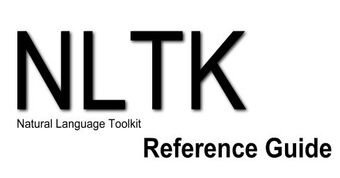 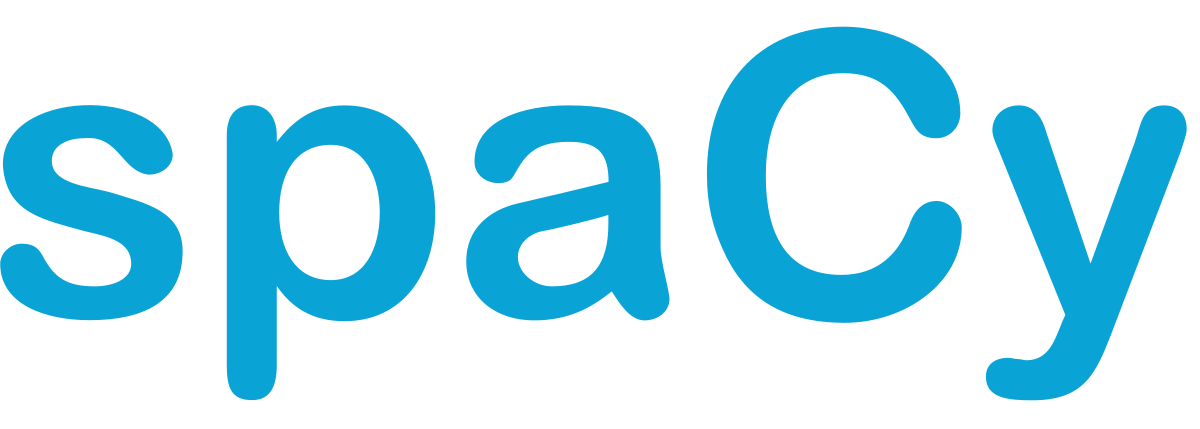 Suite di librerie open-source e programmi per NLP sviluppata nel 2001 dai ricercatori Steven Bird ed Edward Loper al Department of Computer and Information Science dell'Università della Pennsylvania.



http://www.nltk.org/
Libreria open-source sviluppata da Matthew Honnibal e Ines Montani nel 2014 contestualmente alla fondazione della software company Explosion.






https://spacy.io/
FASI DELL’ELABORAZIONE
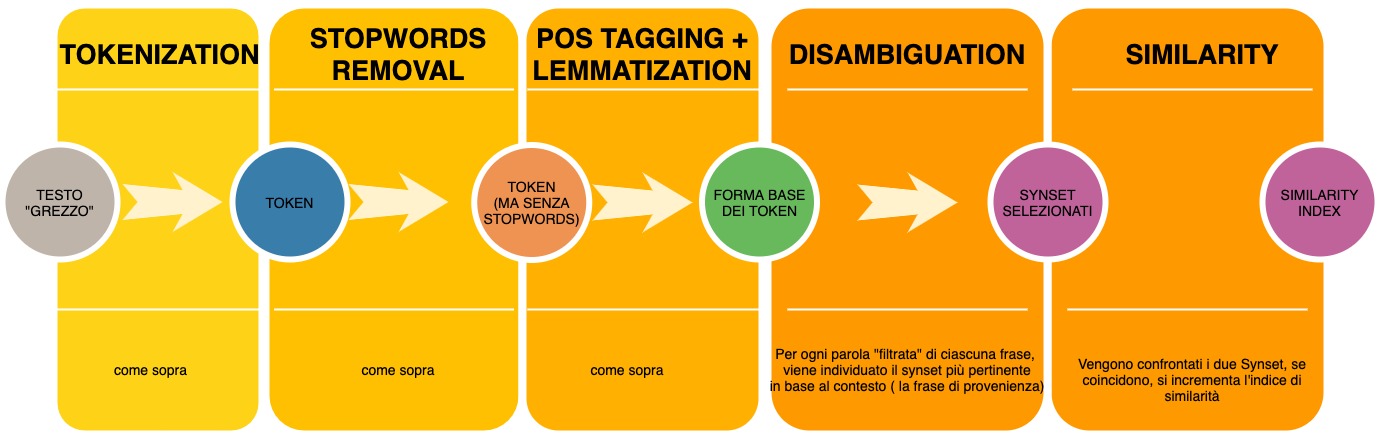 SIMILARITY = 0
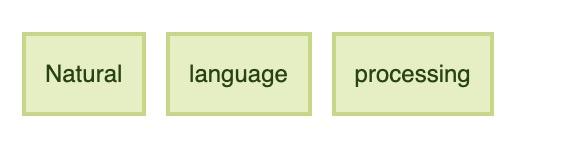 I am going to go to the store and park
Bass Guitars are expensive
I had two very good pizzas
I have two very good pizza
Wild sea bass is a white fish
going go store park
Natural language processing
SIMILARITY
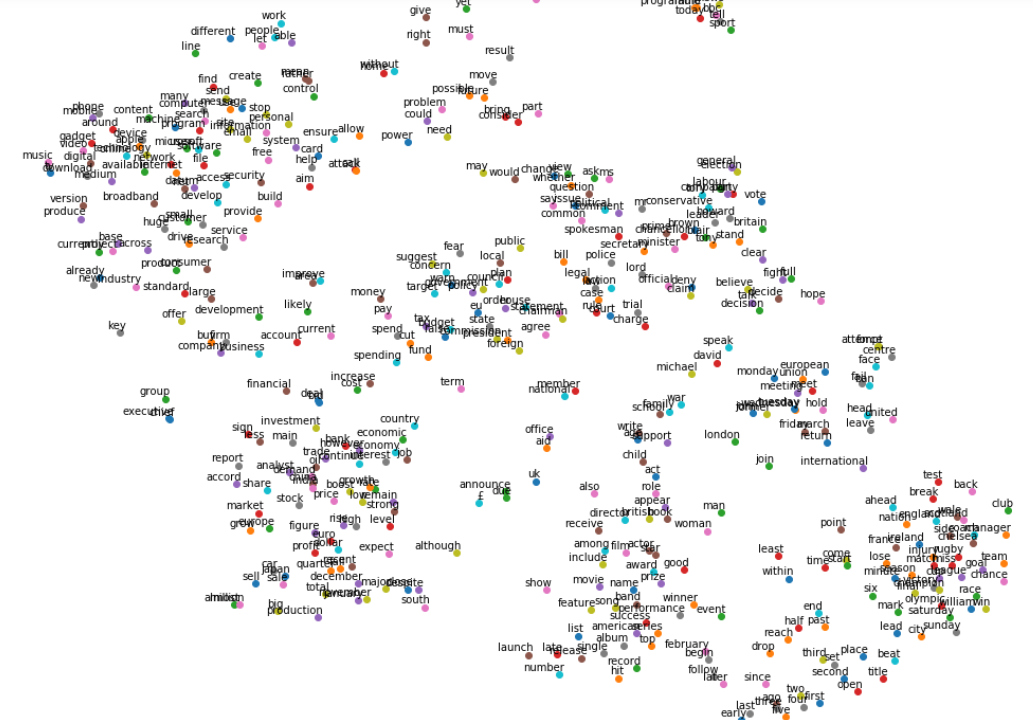 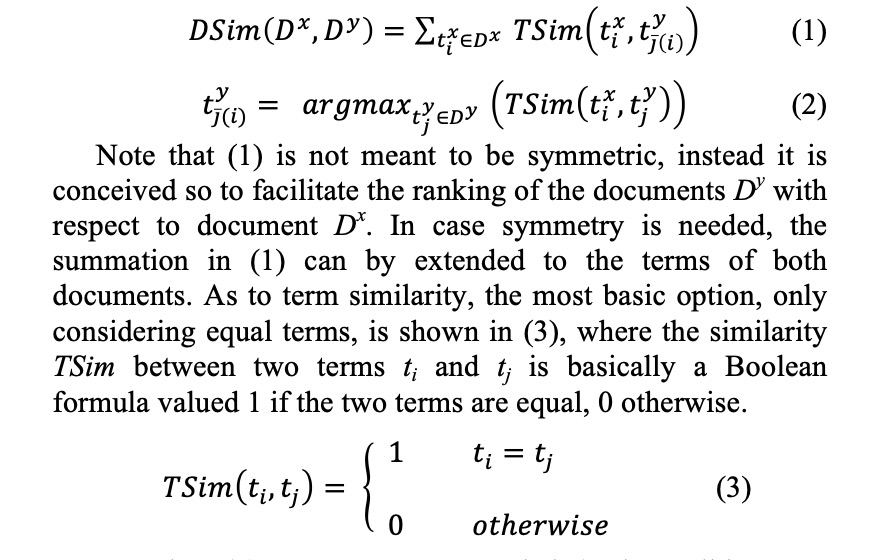 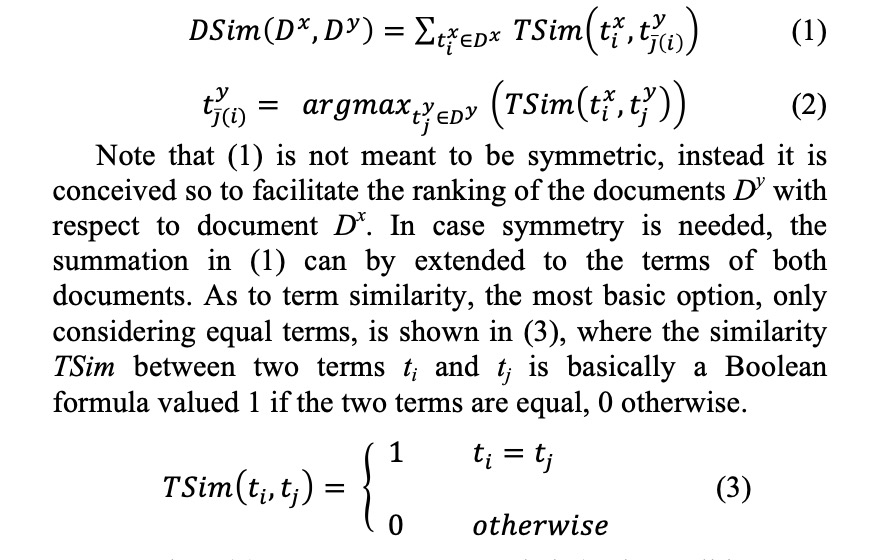 Formula della similarità di base utilizzata con la libreria NLTK
(*) R. Martoglia. Facilitate IT-Providing SMEs in Software Development: a Semantic Helper for Filtering and Searching Knowledge. In SEKE, pages 130–136, 2011.
GOOGLE TRANSLATOR
ITA

"il rombo del razzo era assordante",

"il rombo è un pesce che vive nei mari profondi",

…
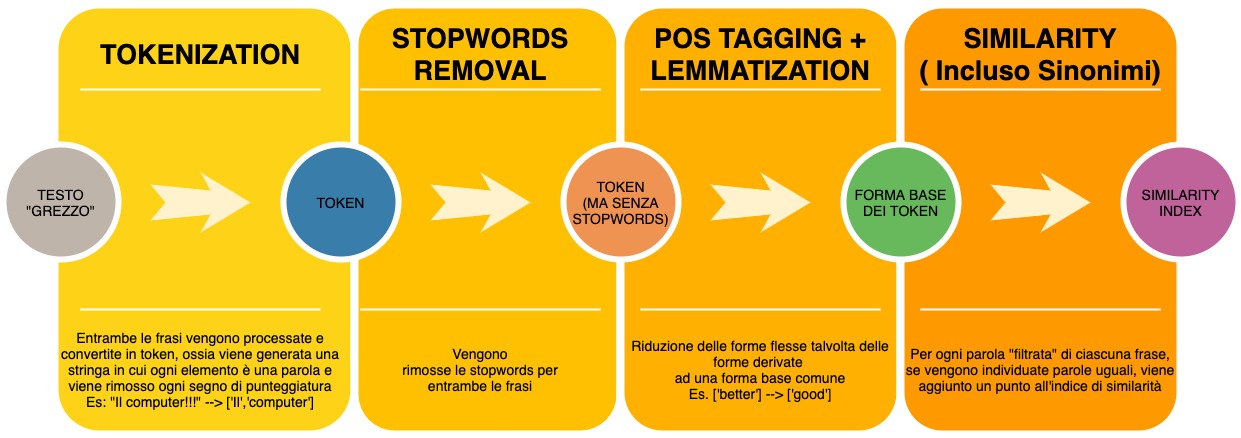 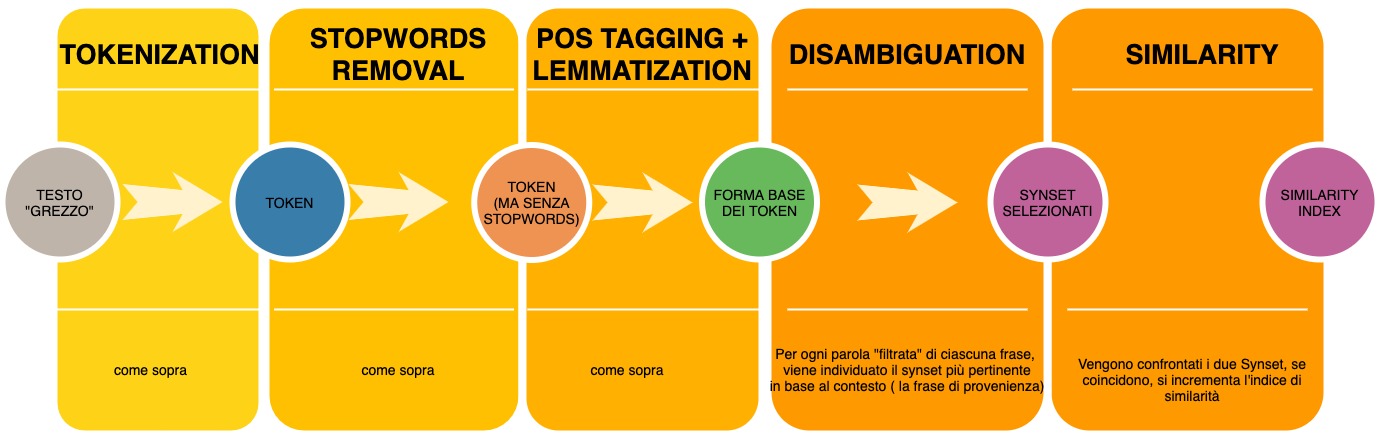 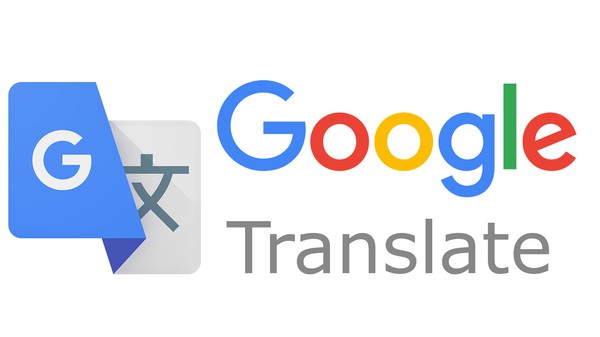 Traduzione in lingua inglese
SPA

Ramon es un jugador de fútbol, es el blanco de todos los chistes.",

"la novia tenía un vestido blanco",
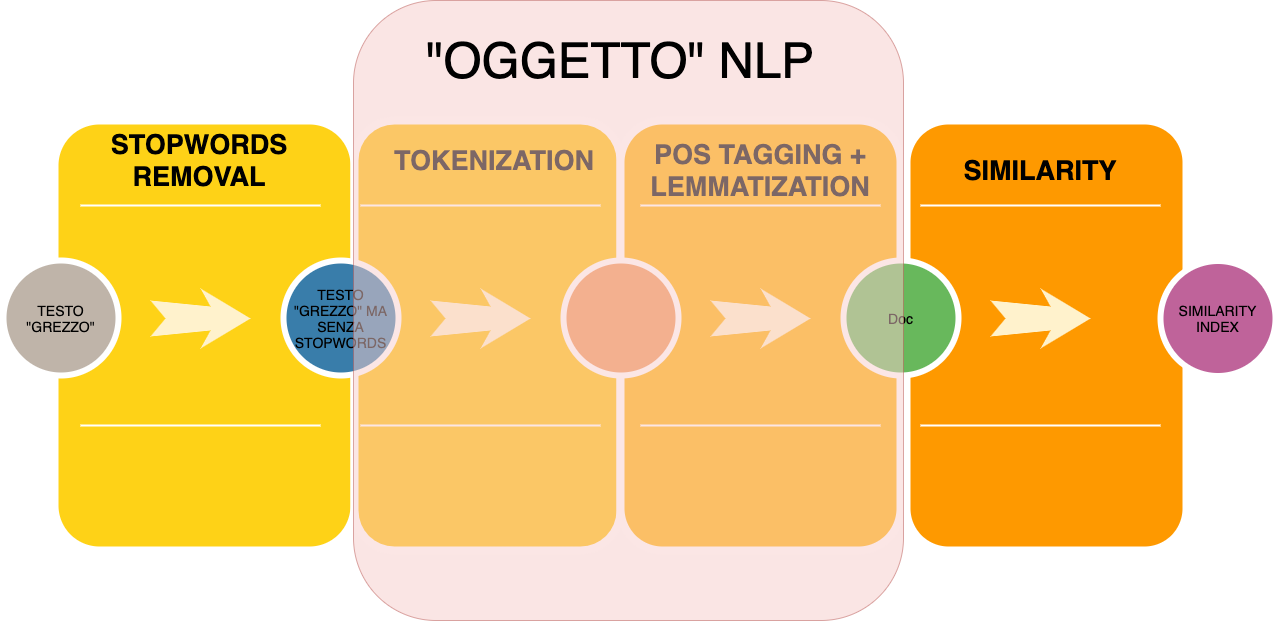 ALGORITMI UTILIZZATI PER LINGUA INGLESE
(*)  Kilgarriff and J. Rosenzweig. 2000. English SENSEVAL:Report and Results
ALGORITMI UTILIZZATI PER ITALIANO E SPAGNOLO
EXPERIMENTAL SETTING
”forwards are the players on a football team who play nearest to the opposing team's goal “,

”in soccer, the traditional role of a striker is to score goals;”,

"a hockey season that ended far too early “,

"in baseball, a batter or hitter is a person whose turn it is to face the pitcher.”,

"the cat is a domestic species of small carnivorous mammal. “,

"Bass Guitars ranging from exclusive starter packs and affordable basses, to premium instruments from the likes of Fender”,

"the tiger is the largest species among the Felidae . It is most recognisable for its dark vertical stripes.”,

"Popular wild sea bass is a sustainable and delicious white fish”,
"il rombo del razzo era assordante",

"il rombo è un pesce che vive nei mari profondi",

"gli uccelli acquatici come le anatre hanno penne impermeabili ",

"Il missile entra nell'atmosfera del  pianeta con un angolo sbagliato",

"il cane è il miglior amico dell'uomo ",

"le piume delle oche sono estremamente efficaci per trattenere il calore",

"il portiere dell'albergo ci mostrò le camere, indicando con un martello",

"il portiere parò un calcio di rigore che sembrava impossibile”,
Ramon es un jugador de fútbol, es el blanco de todos los chistes.",

"la novia tenía un vestido blanco",

"El temporal causó varias muertes.",

"El préstamo fue temporal, el banco fue muy claro al respecto",

"El Banco de España alerta del riesgo de exclusión financiera de los mayores",

"al menos 4 personas muertas deja tormenta Gloria en España",

"el matrimonio es un compromiso importante",

"En el fútbol, el defensor tiene el papel de obstruir a los atacantes.",
MISURA DELL’EFFICACIA
I valori di similarity generati da ogni algoritmo sono stati comparati ai valori attesi.

L’efficacia della soluzione è stata valutata secondo la formula
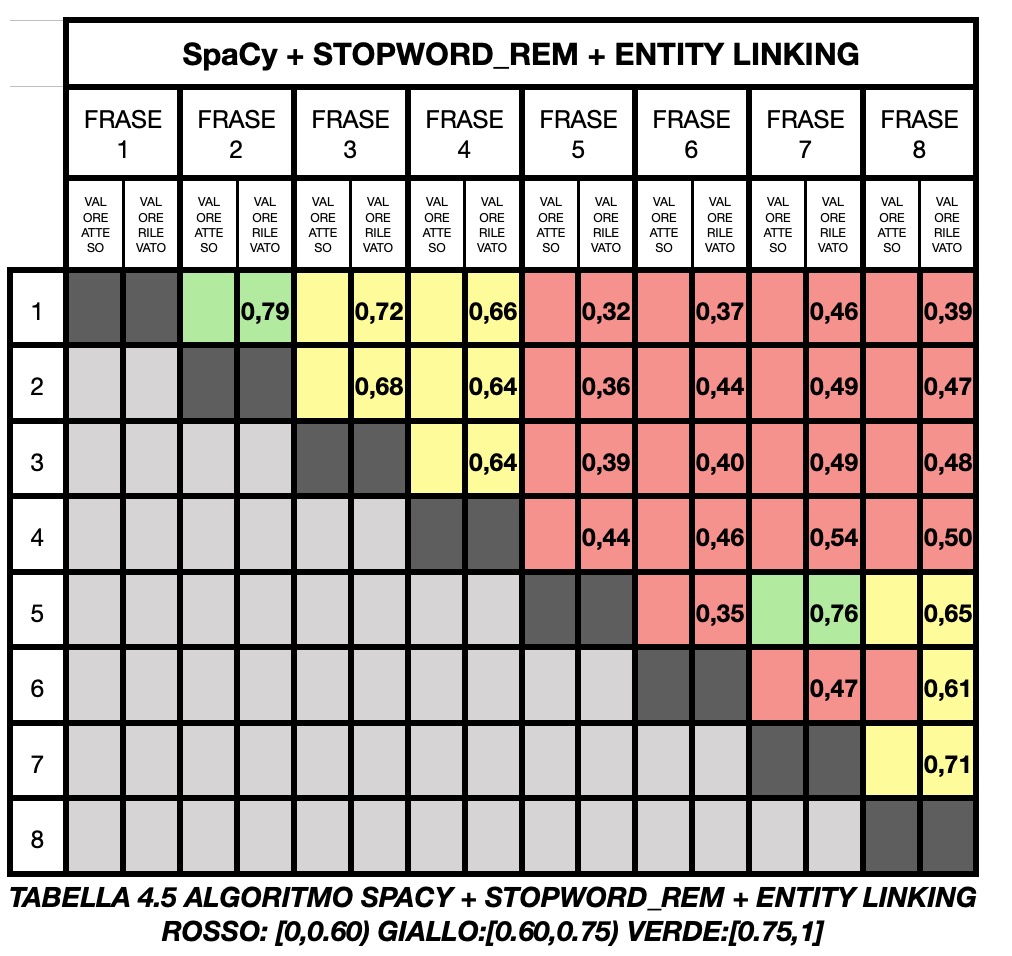 ”forwards are the players on a football team who play nearest to the opposing team's goal “,

”in soccer, the traditional role of a striker is to score goals;”,

"a hockey season that ended far too early “,

"in baseball, a batter or hitter is a person whose turn it is to face the pitcher.”,

"the cat is a domestic species of small carnivorous mammal. “,

"Bass Guitars ranging from exclusive starter packs and affordable basses, to premium instruments from the likes of Fender”,

"the tiger is the largest species among the Felidae . It is most recognisable for its dark vertical stripes.”,

"Popular wild sea bass is a sustainable and delicious white fish”,
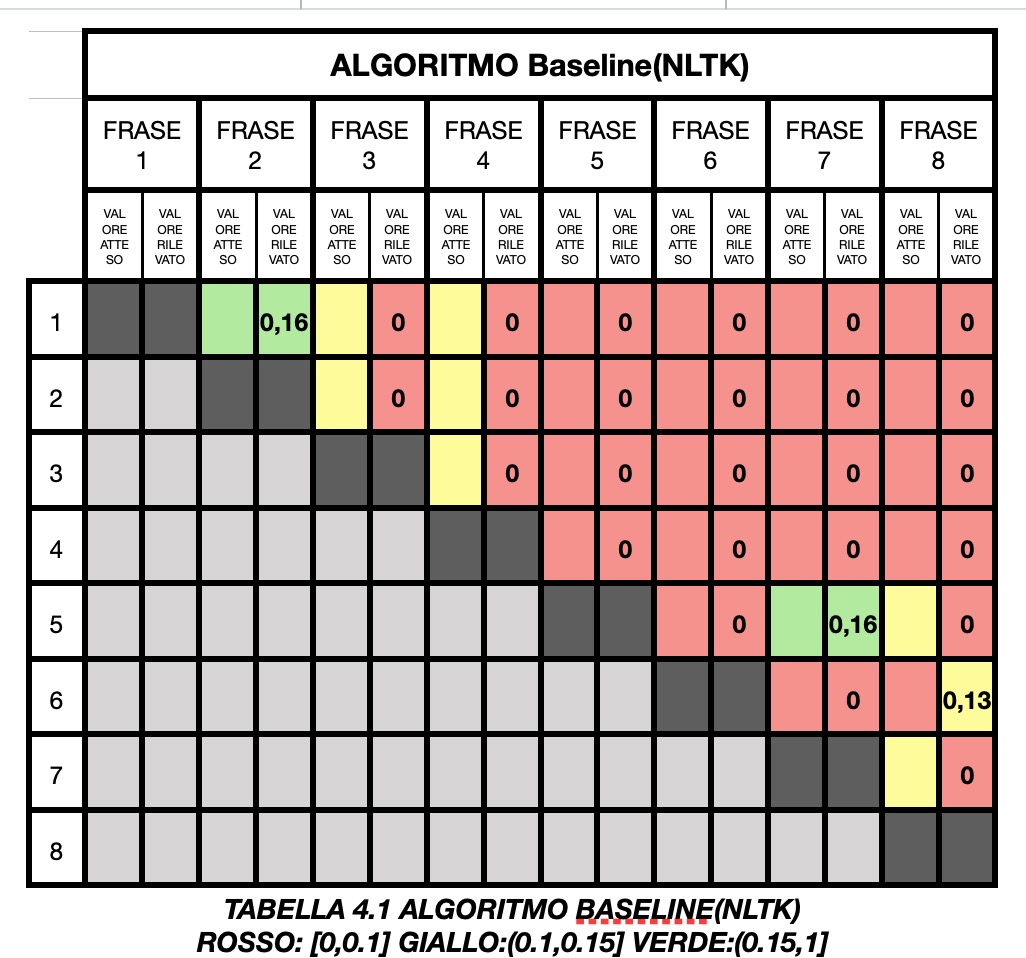 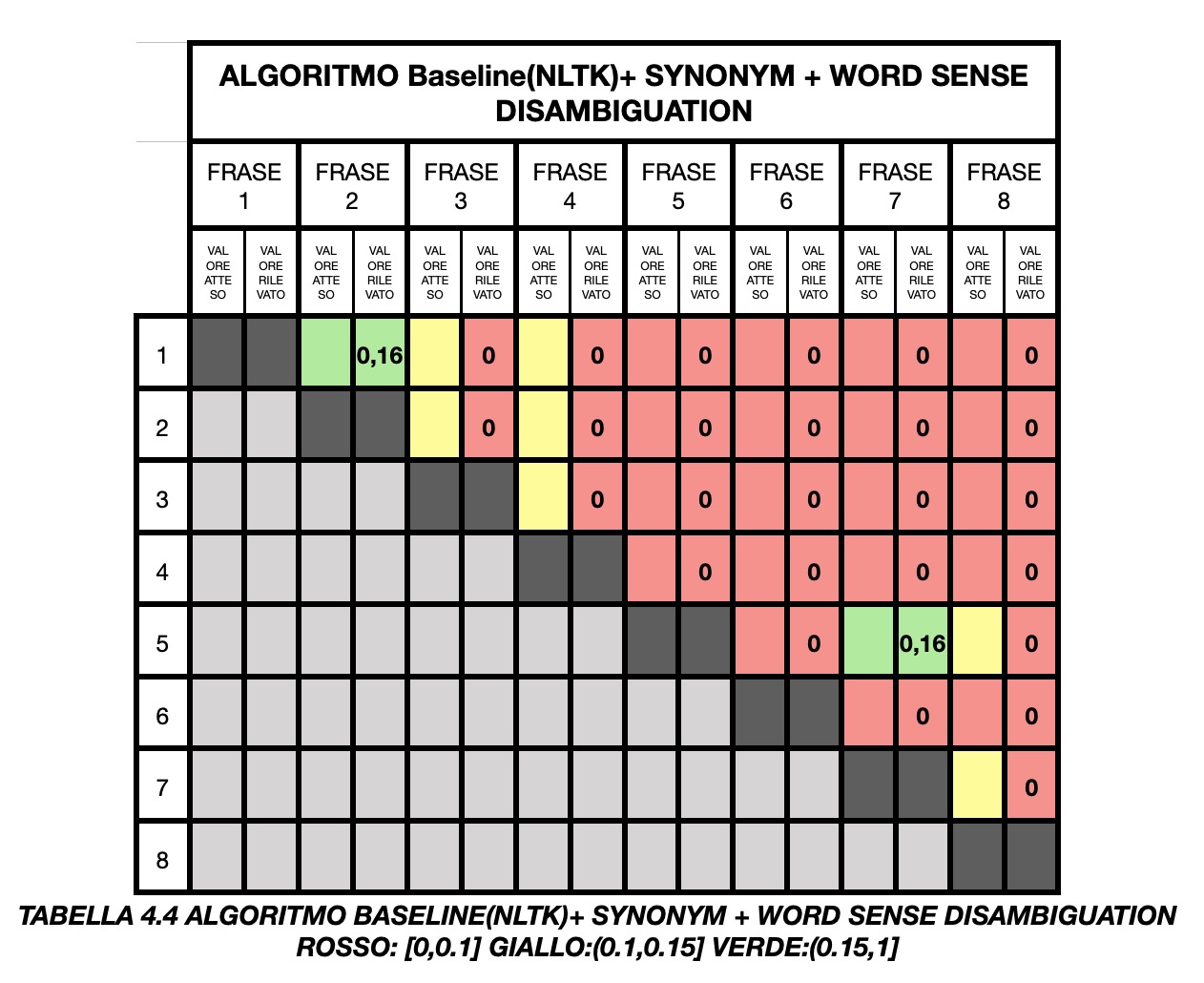 goal - goals
goal - goals
bass - bass
bass - bass
RISULTATI FINALI
RISULTATI SPACY
CONCLUSIONI
Spacy si è rivelata la scelta migliore, ma per l’ambito di studio in esame, ovvero la phrase similarity si è anche rivelata fortemente carente nel contesto multingua, soprattutto per l’assenza dei word vectors nei modelli delle lingue diverse dall’inglese.

La generazione di un modello statistico per l’italiano che contenga vettori di parole e sia equivalente a quello inglese potrebbe portare a ottimi risultati anche nel contesto multilingue.
Gli algoritmi implementati hanno svolto tutti la funzione che ci si era prefissati.


Nel confronto tra librerie che è stato svolto, spaCy è risultato nettamente più performante nel confronto semantico tra le frasi
SVILUPPI FUTURI
Spacy si è rivelata la scelta migliore, ma per l’ambito di studio in esame, ovvero la phrase similarity si è anche rivelata fortemente carente nel contesto multingua, soprattutto per l’assenza dei word vectors nei modelli delle lingue diverse dall’inglese.

La generazione di un modello statistico per l’italiano che contenga vettori di parole e sia equivalente a quello inglese potrebbe portare a ottimi risultati anche nel contesto multilingue.
Si potrebbe implementare un lemmatizer per la lingua italiana e spagnola per poter utilizzare il database lessicale MultiWordnet sugli algoritmi che ora utilizzano Google Translator.


Si potrebbe implementare una funzione di disambiguation più articolata rispetto all’algoritmo di Lesk.
GRAZIE PER L’ATTENZIONE
Il computer è la bicicletta della nostra mente
                                        
                                                         Steve Jobs